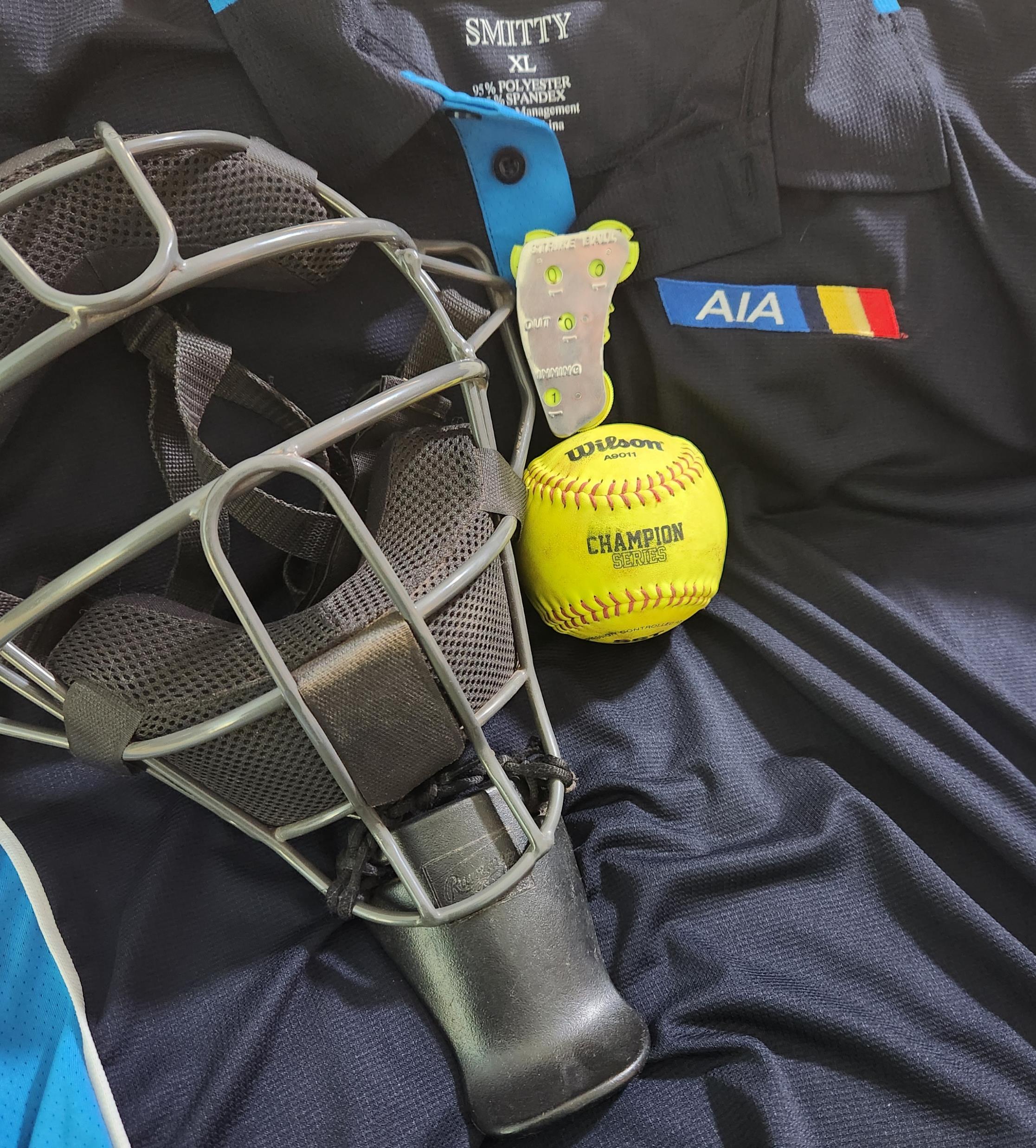 Arizona High School Softball Umpires Group
NEW UNIFORMS
    1st Year Optional
	Mandatory for finals
    2nd Year Optional
	Mandatory for Post Season
3rd Year Mandatory
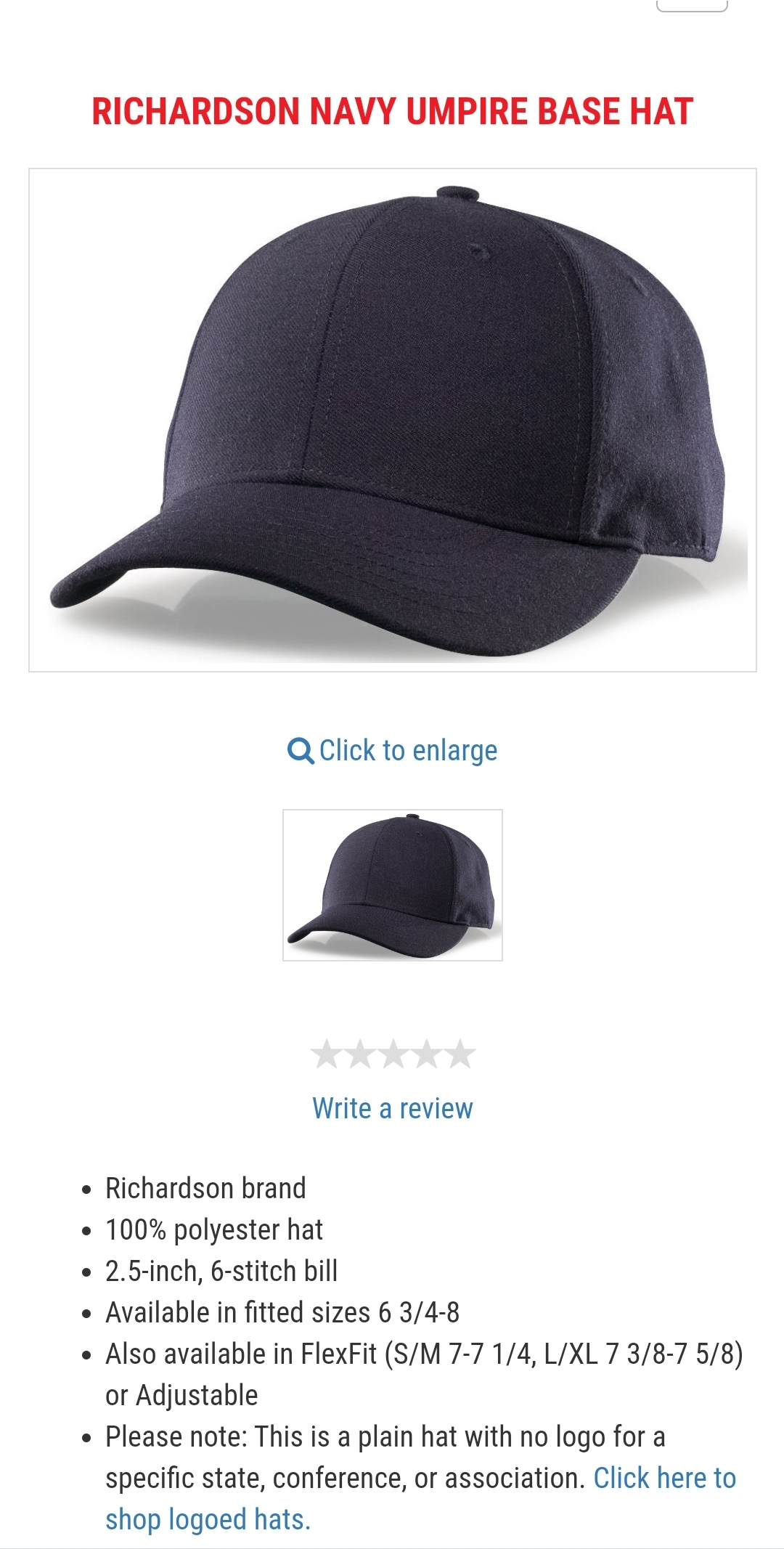 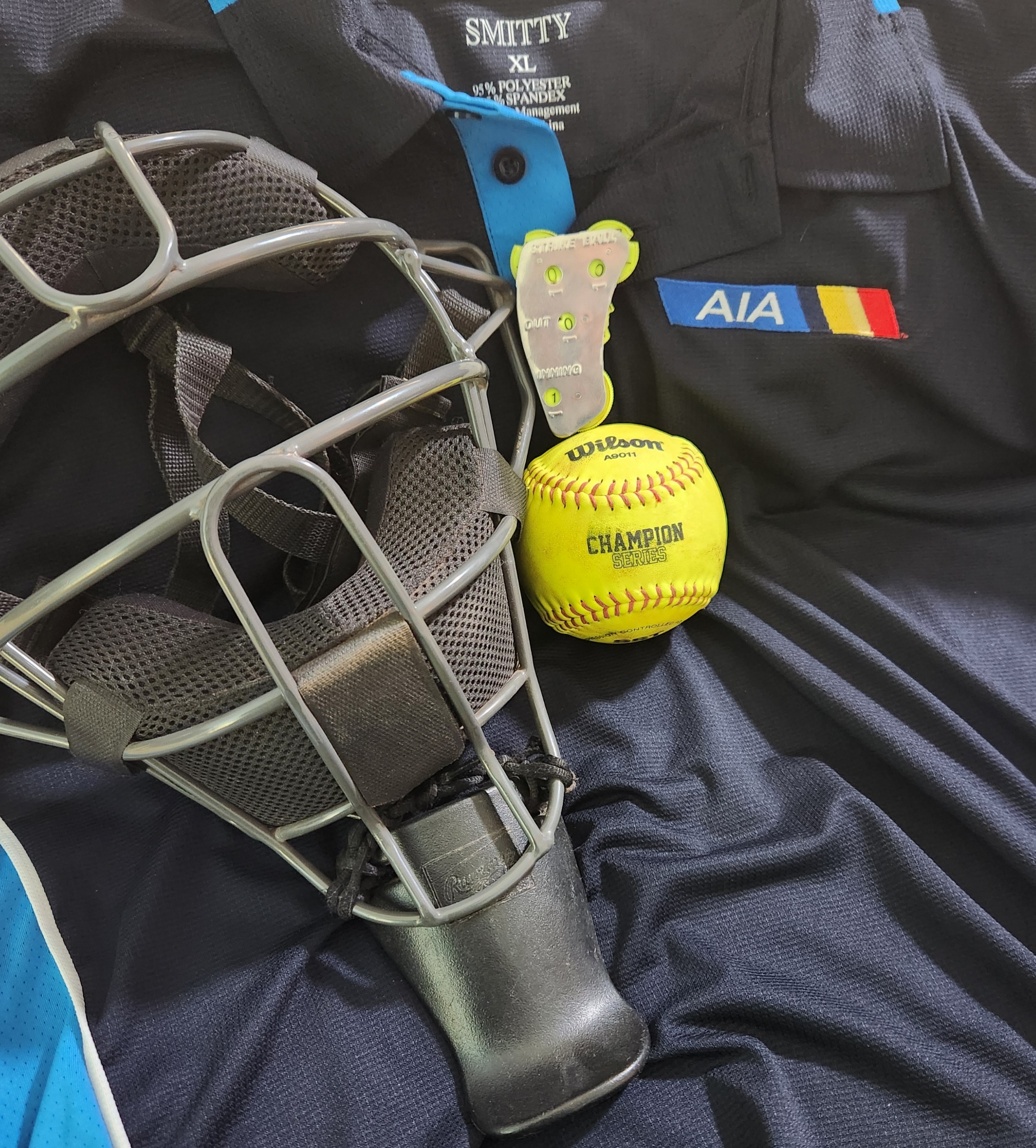 Arizona High School Softball Umpires GroupYour Uniform
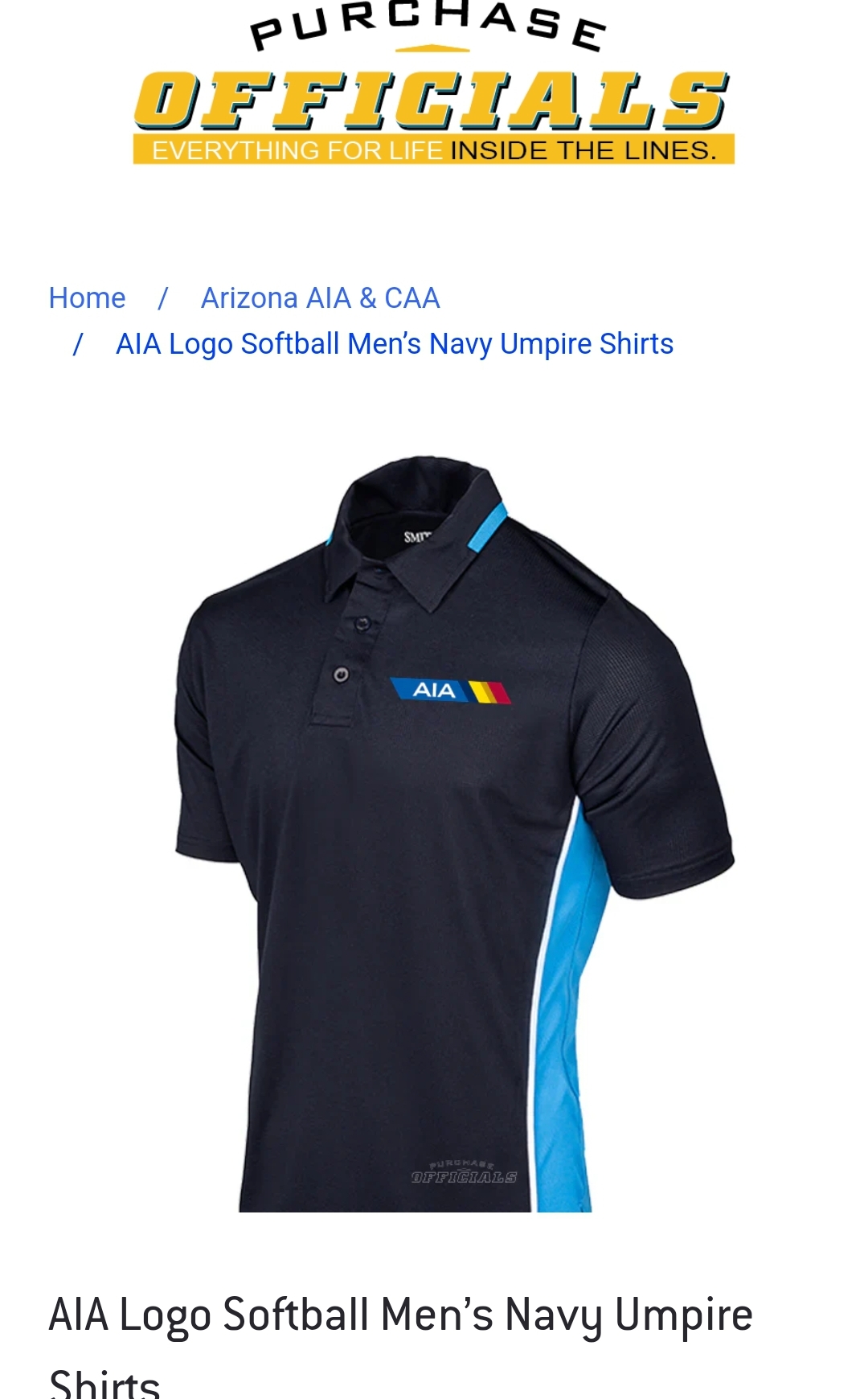 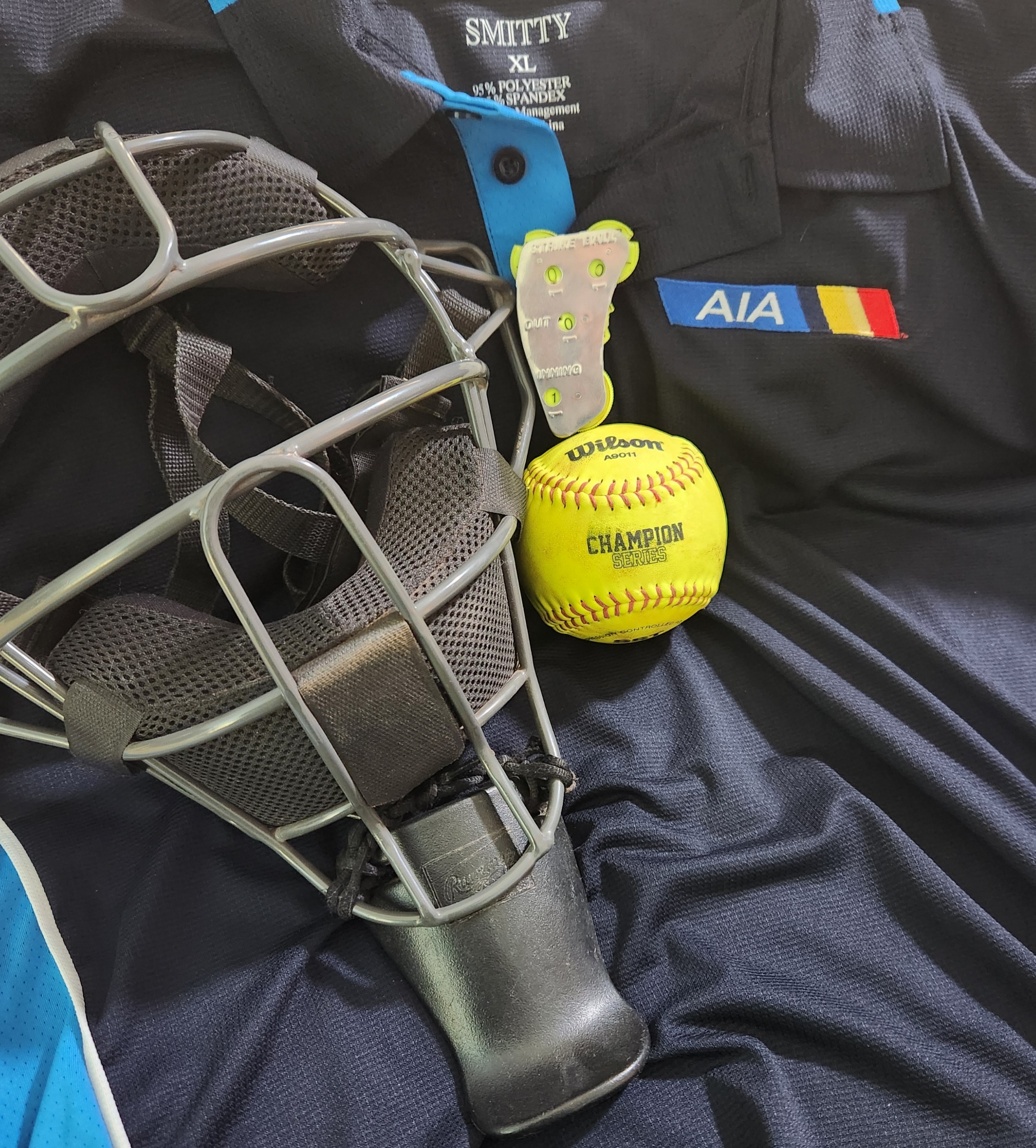 Arizona High School Softball Umpires GroupYour Uniform
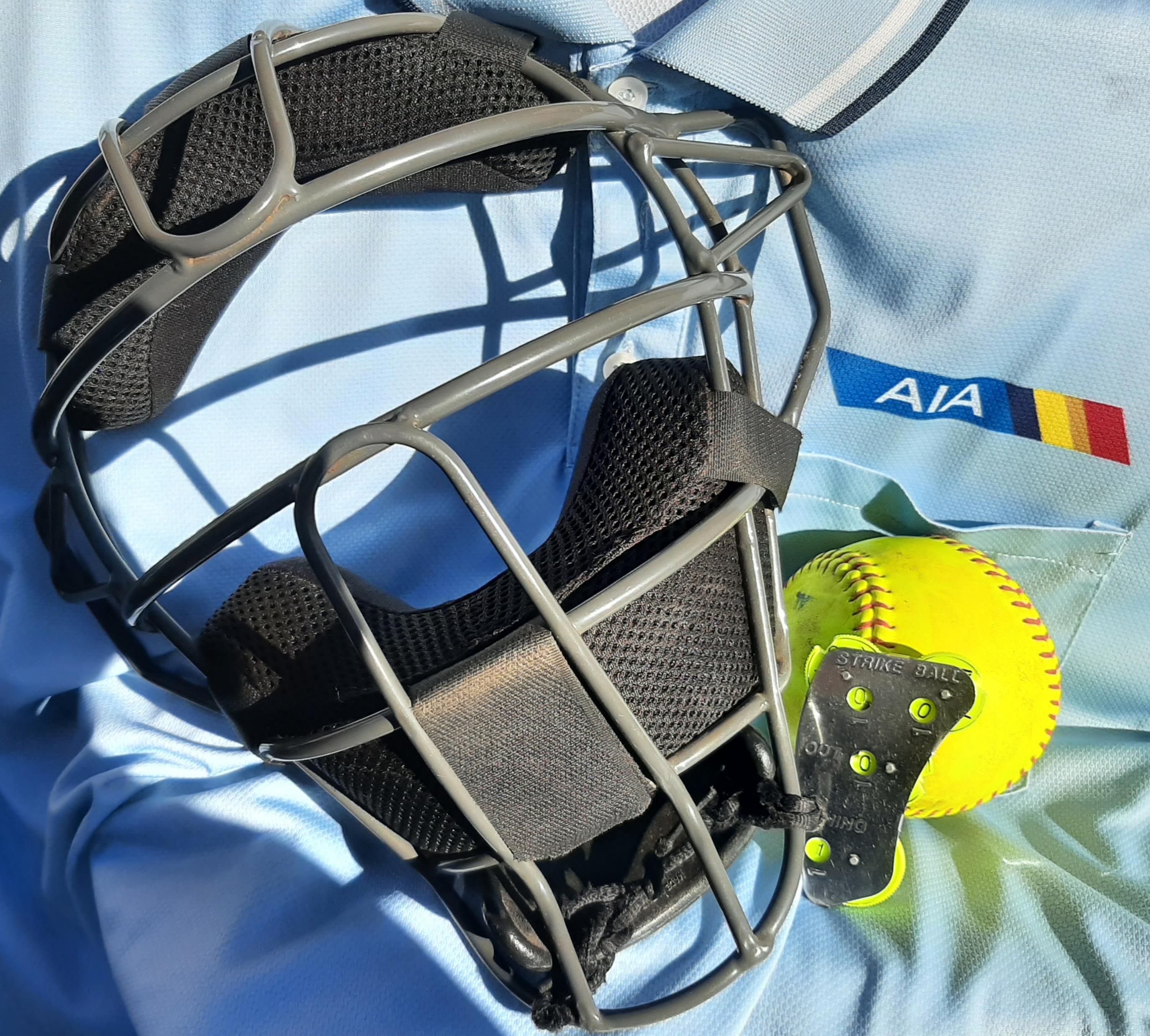 *Not to be Mixed.
*Heather gray with powder blue
*Charcoal with new navy blue
*Partners MUST match
*Powder blue is the default . It should be with you for every assignment
Arizona High School Softball Umpires GroupYour Uniform
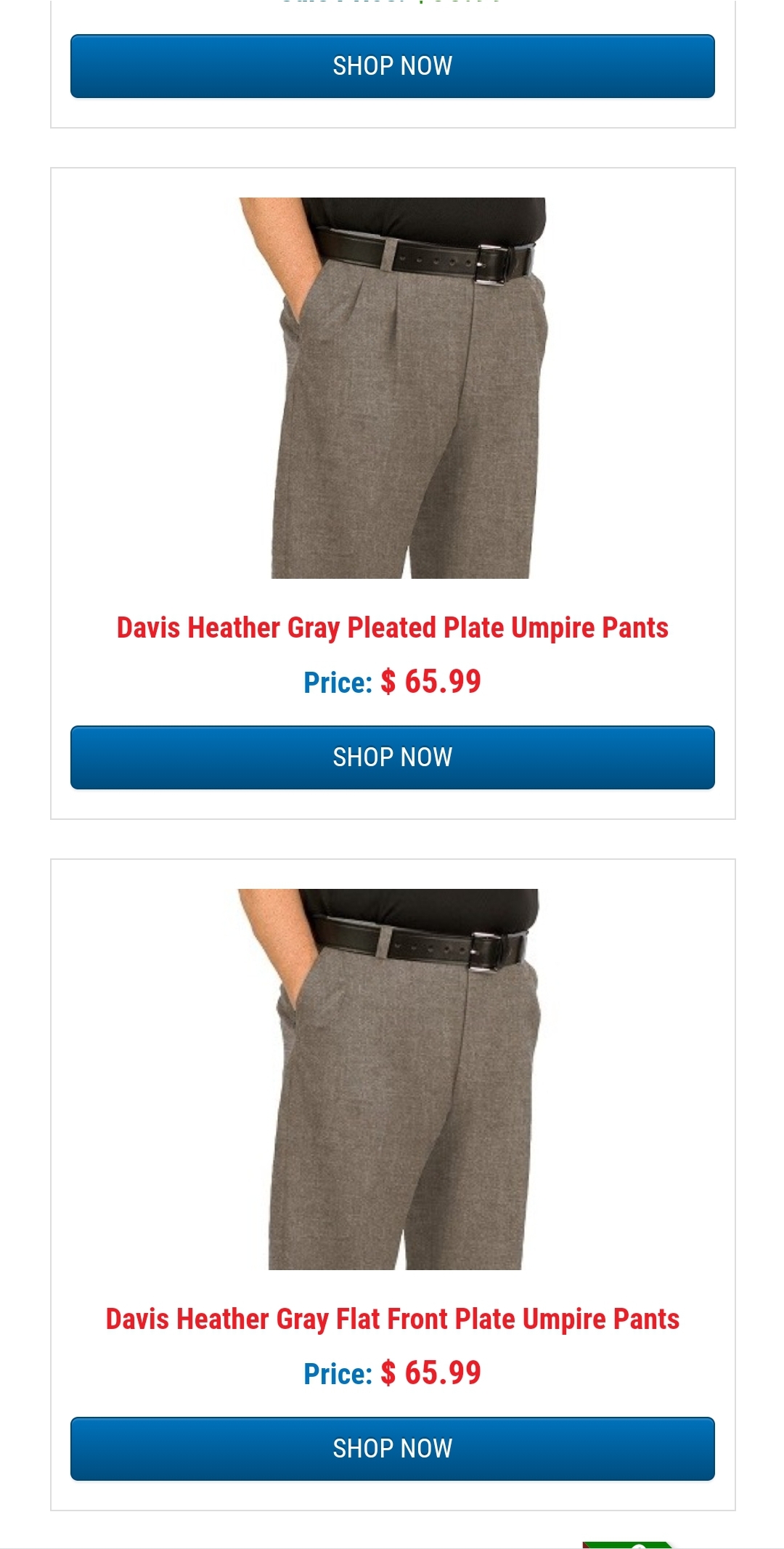 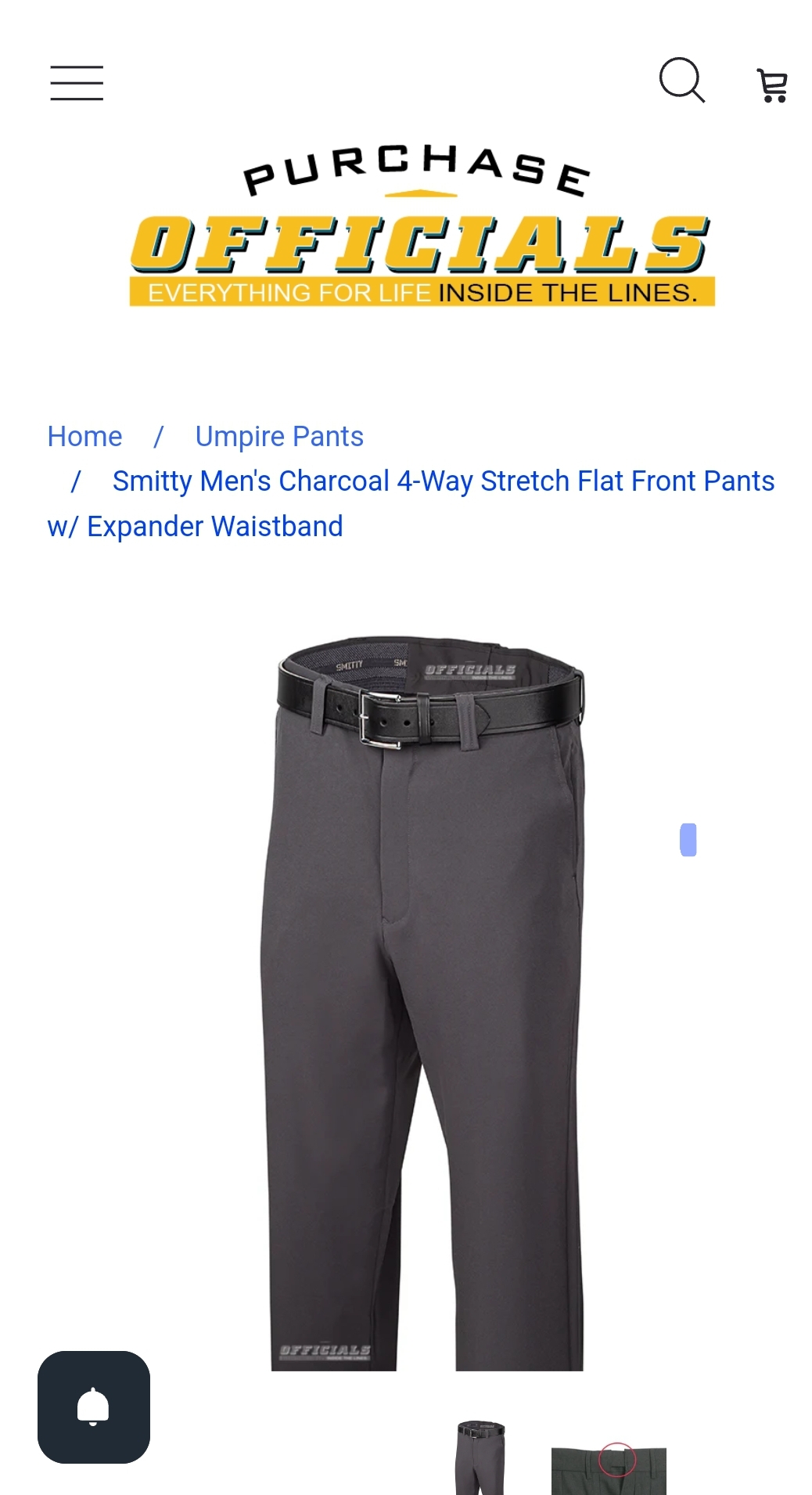 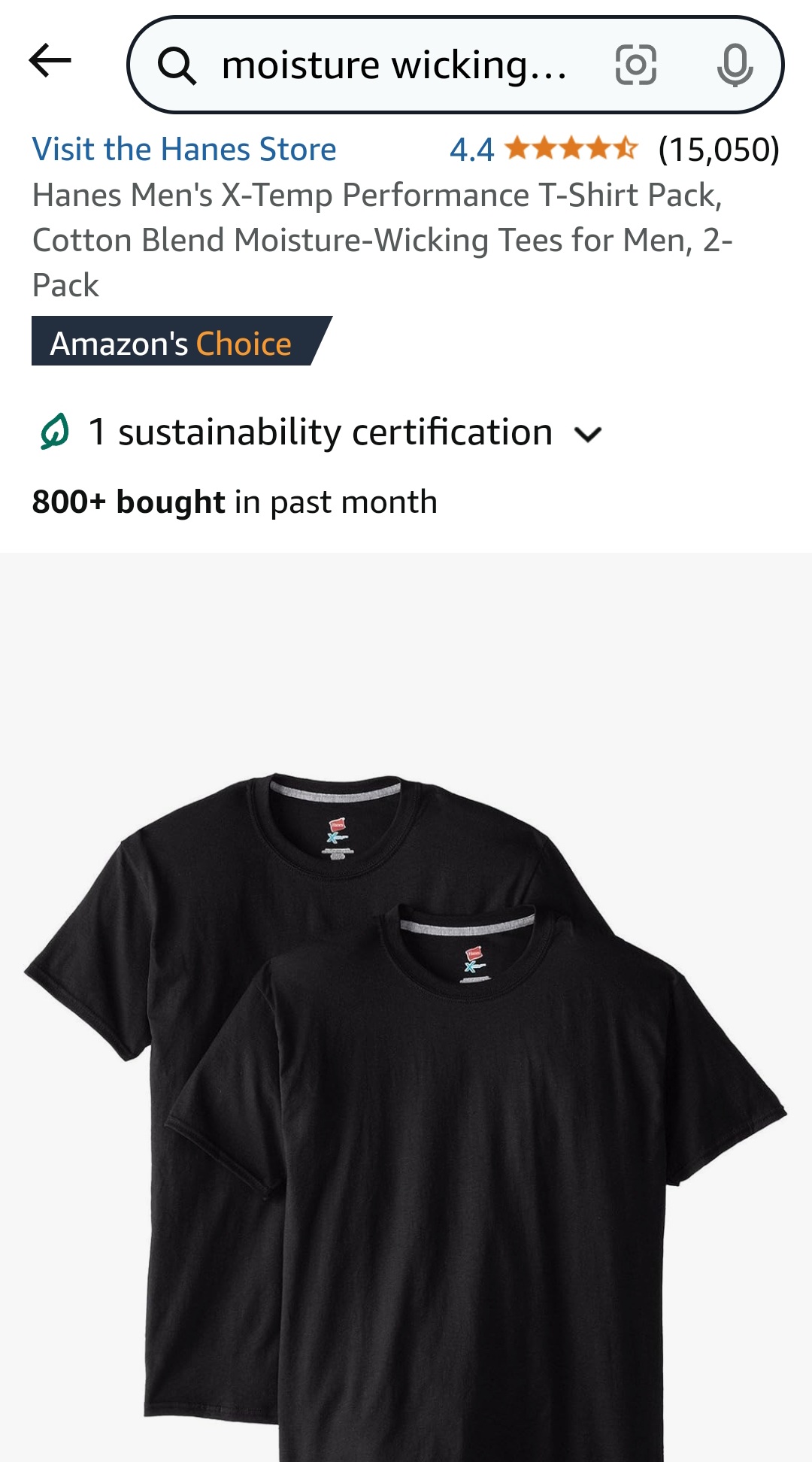 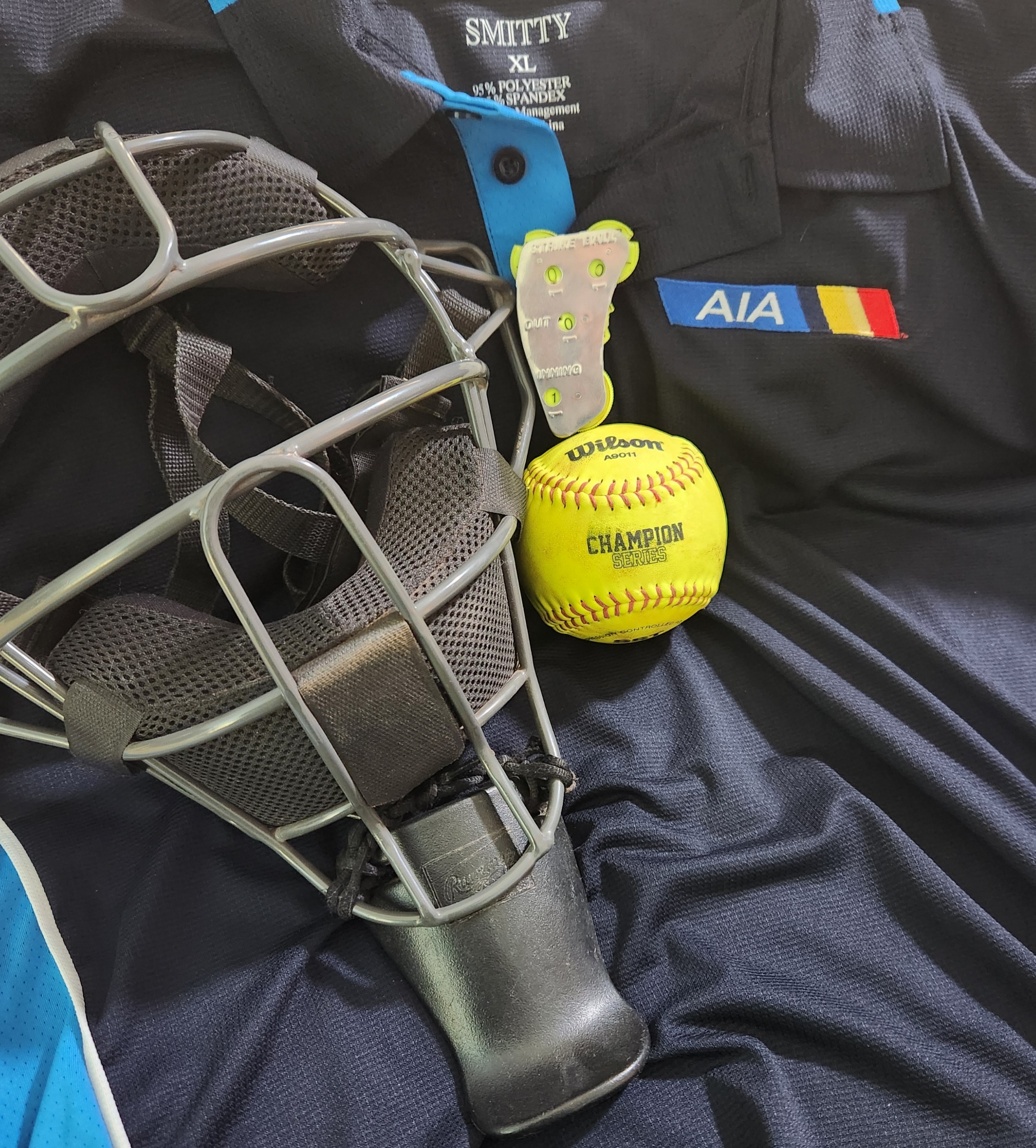 Arizona High School Softball Umpires GroupYour Uniform
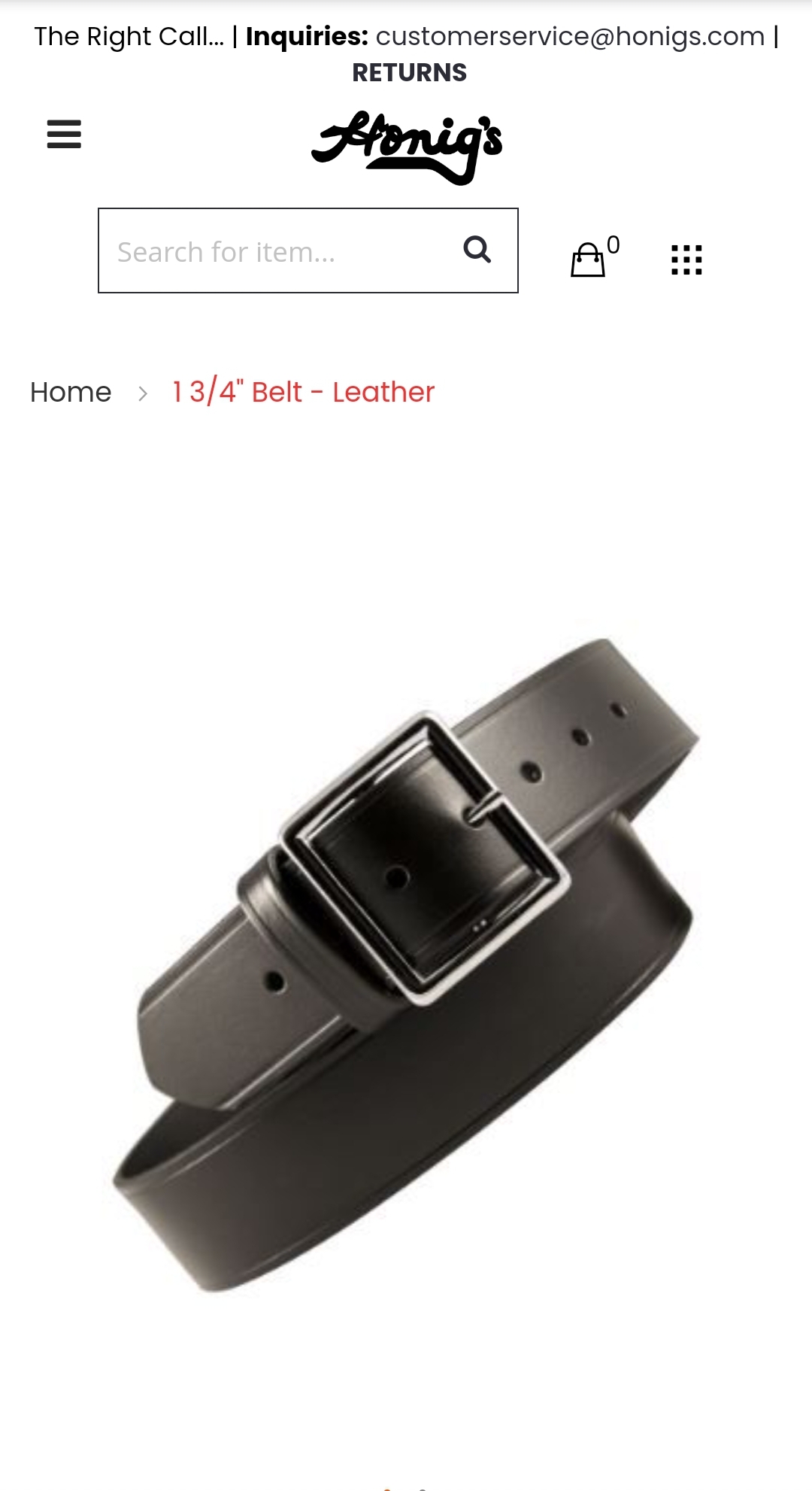 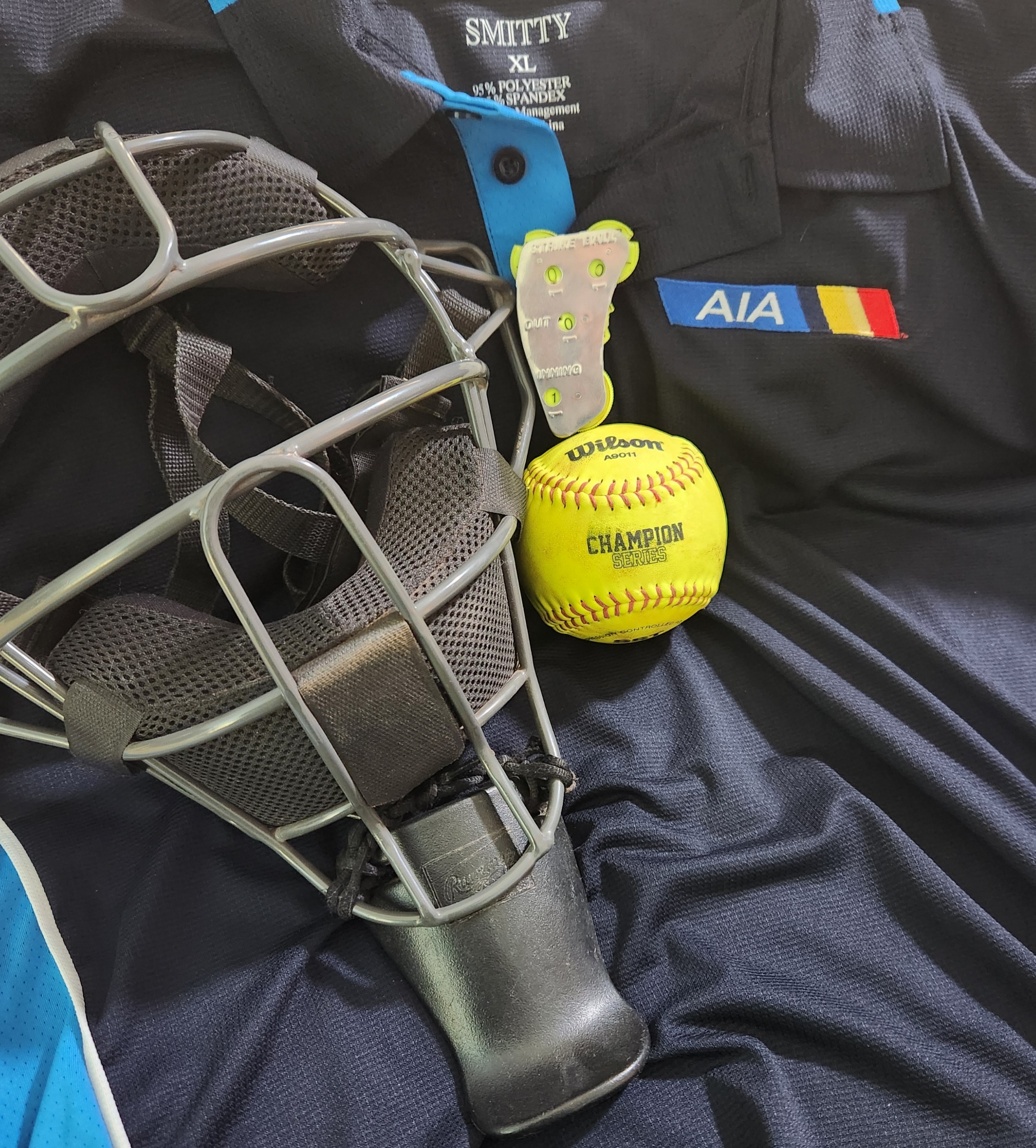 Arizona High School Softball Umpires GroupYour Uniform
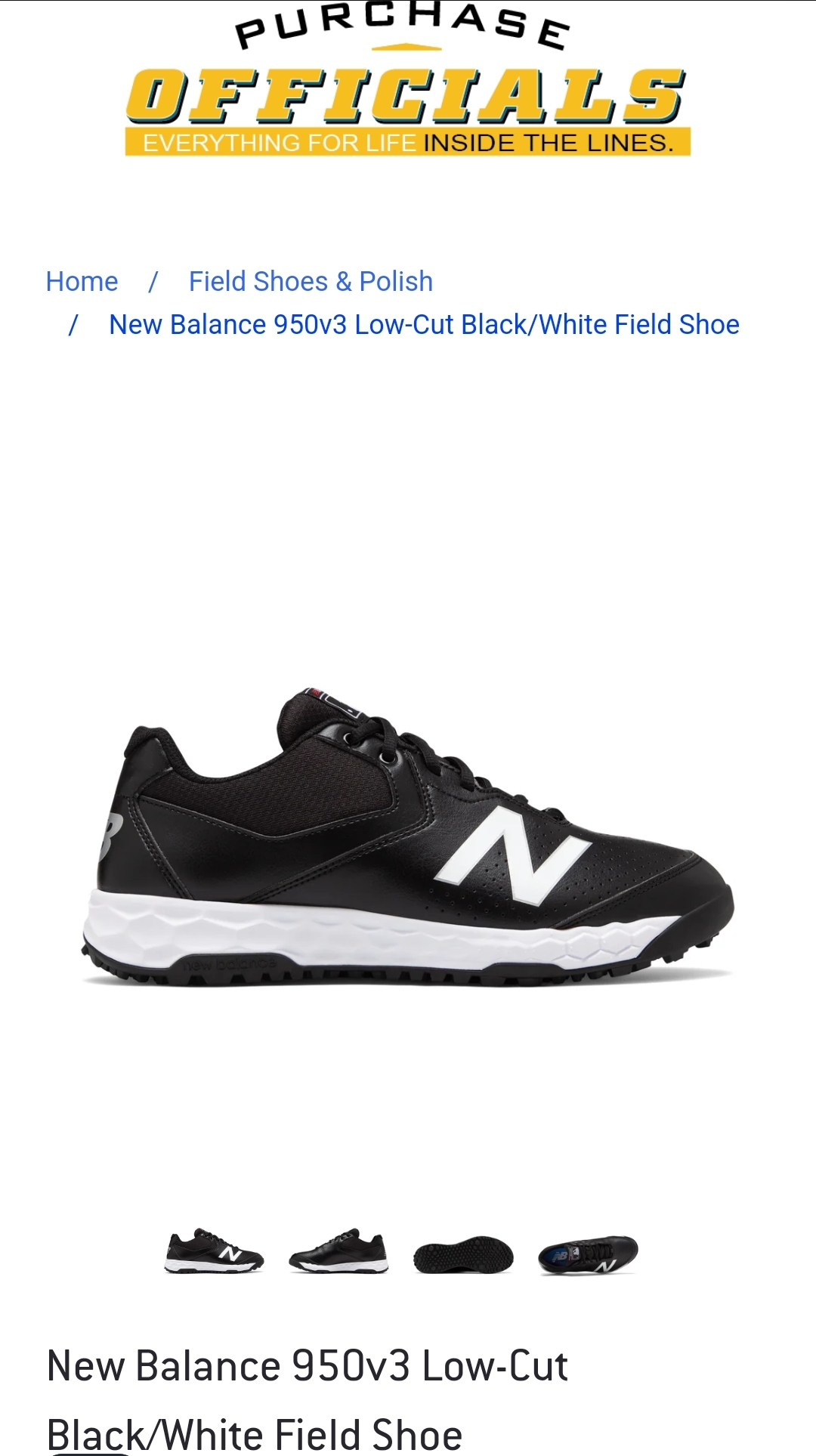 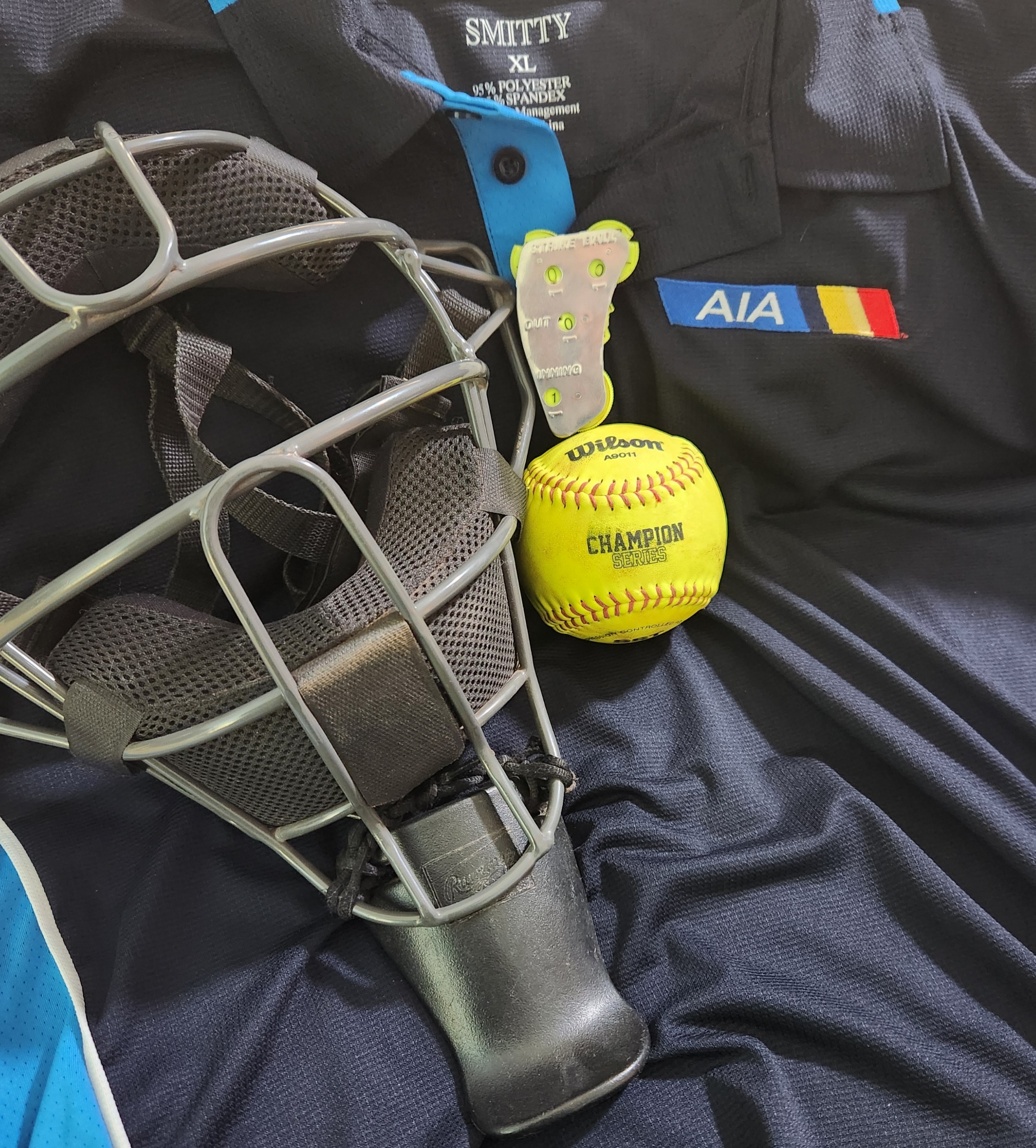 Arizona High School Softball Umpires GroupYour Uniform
White highlights are fine